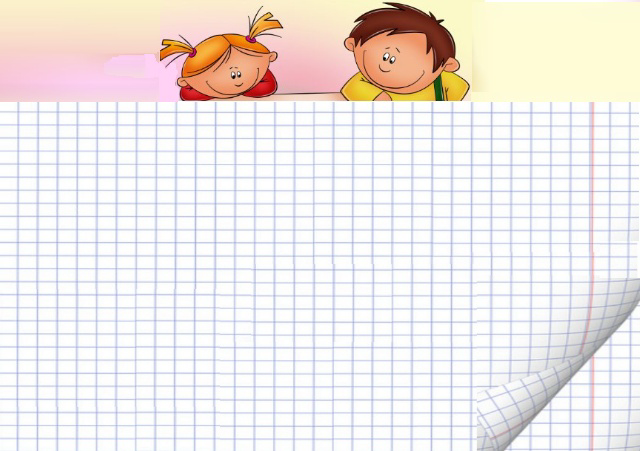 Условия эффективной подготовки 
к обучению грамоте детей дошкольного возраста.

Выполнила:
Учитель – логопед
МДОУ детский сад «Тополек»
Кудряшова Светлана Юрьевна
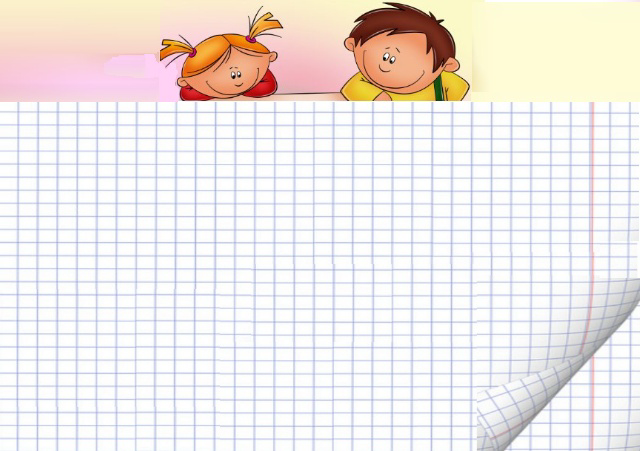 Формирование 
зрительно-пространственной ориентации и чувства ритма
 фонематической
 фонетической систем
мелкой моторики
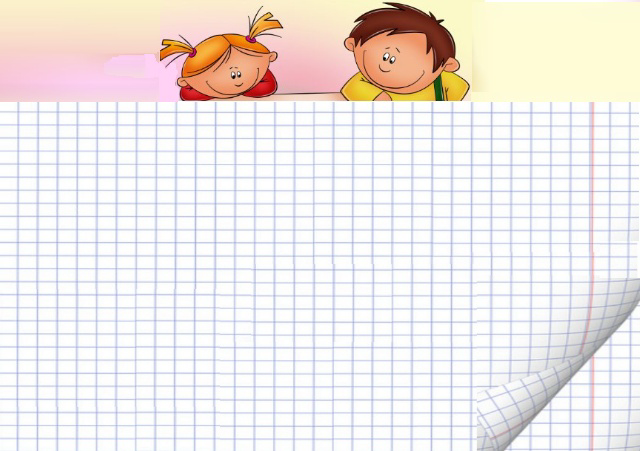 Формирование пространственных представлений
Развитие грамматических навыков
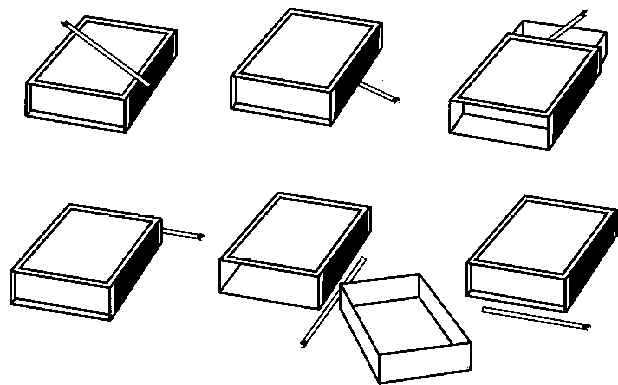 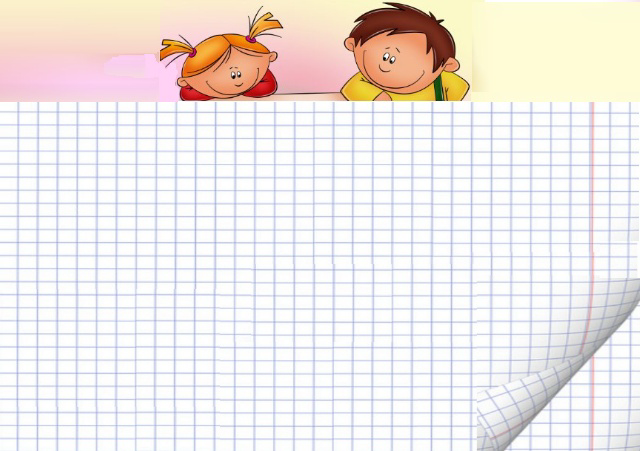 Формирование временных  представлений
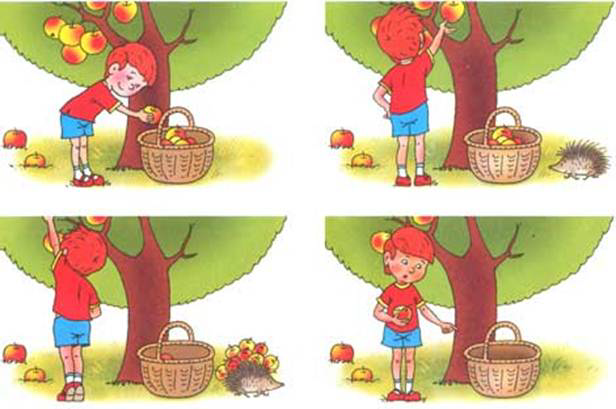 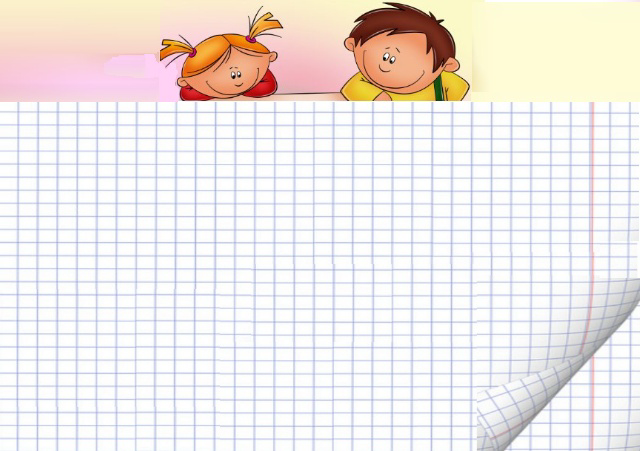 Формирование лексико-синтаксического анализа
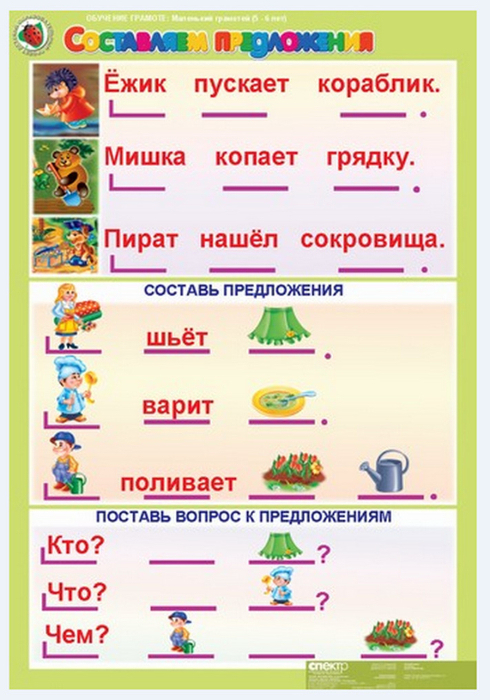 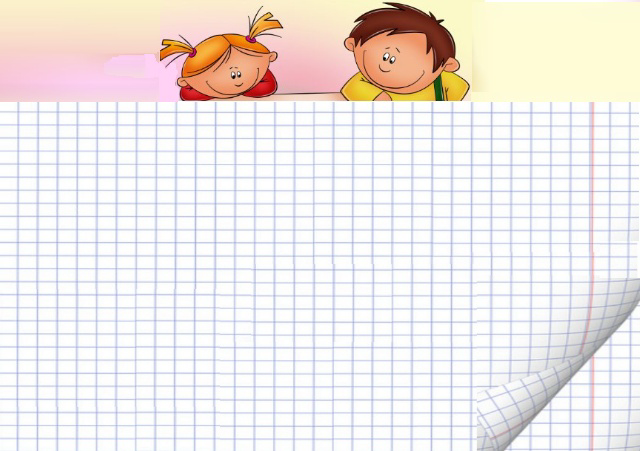 Развитие фонематического слуха. 
Работа над звукопроизношением.
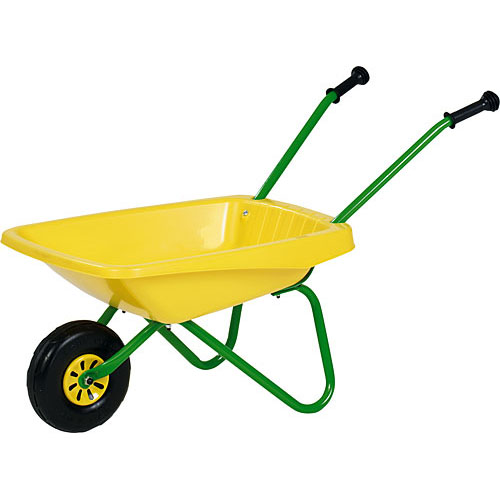 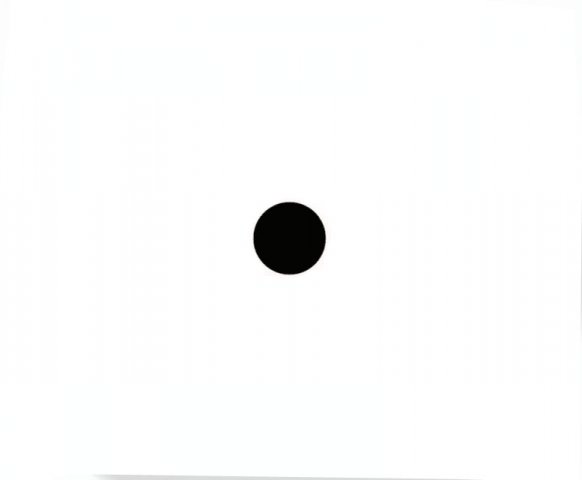 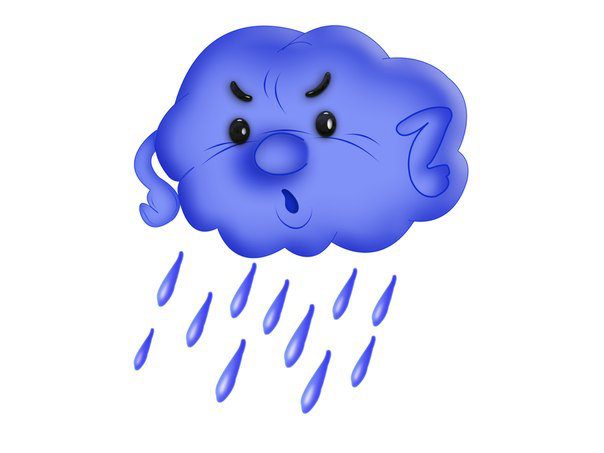 Покажи
Где тучка?
Где тачка?
Где точка?
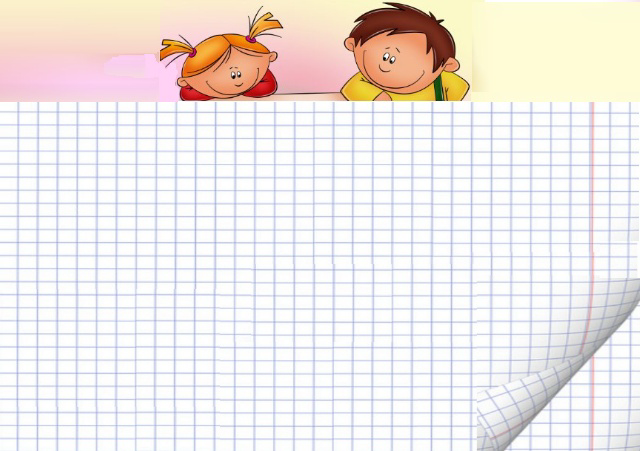 Развитие фонематического восприятия.
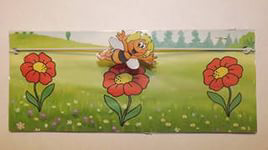 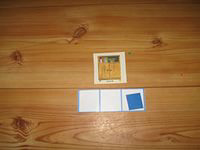 Умение определять 
линейную последовательность звуков в слове
позицию звука в слове по отношению к его началу, середине или концу
осознание или подсчет количества звуков в слове
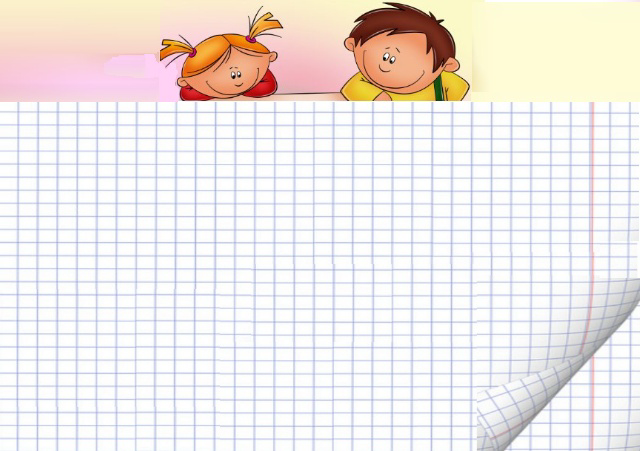 Фонемный анализ 
«Прежде, чем обучать ребенка письменной речи, необходимо обучить его навыкам фонемного анализа»
                                                                               Д.Б. Эльконин









Выяснение порядка следования фонем в слове
Установление различительной функции фонем
Выделение основных фонематических противопоставлений, свойственных данному языку.
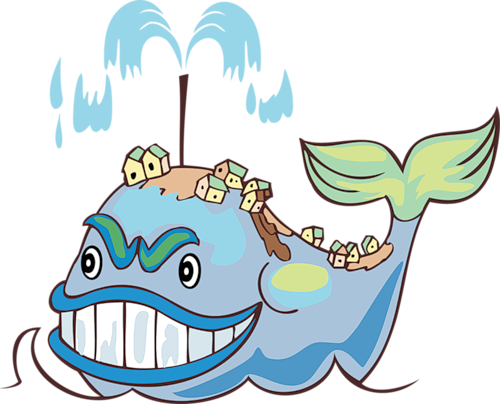 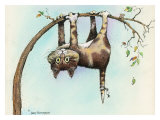 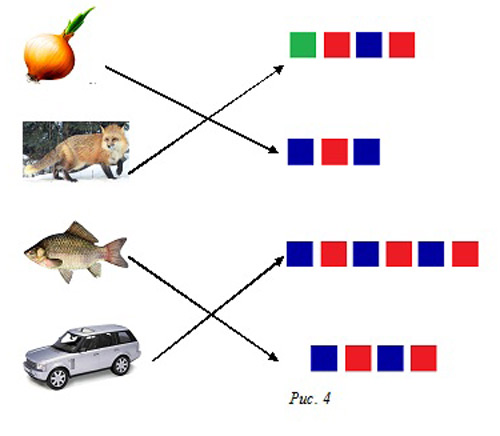 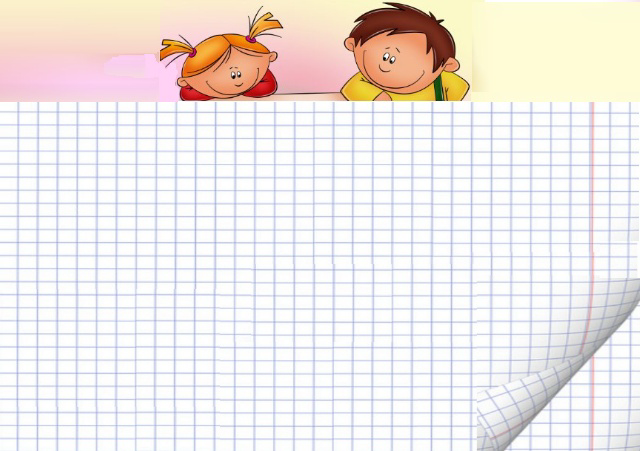 Развитие навыков звукового анализа и синтеза
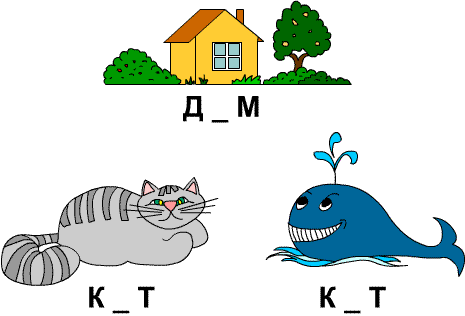 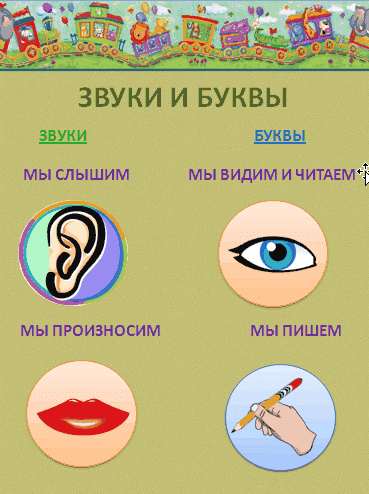 Параллельно с изучением звуков речи вводится понятие «Буква» как «Фотография» или «Портрет»  звука.
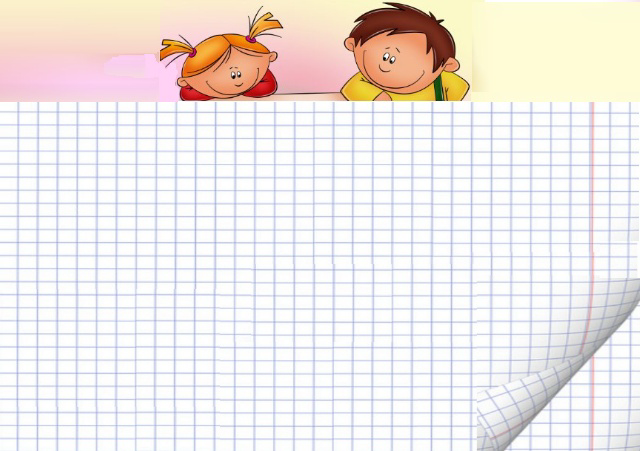 Обогащение словарного запаса 
Развитие связной речи
Развитие мелкой моторики и координации движений пальцев рук 
Развитие графических навыков и умений.
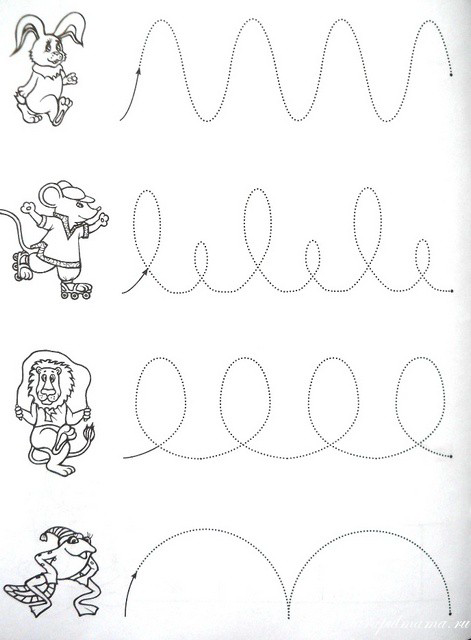 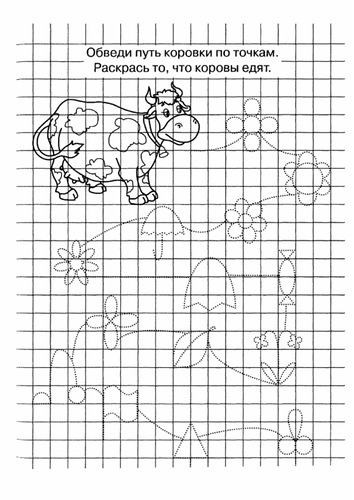 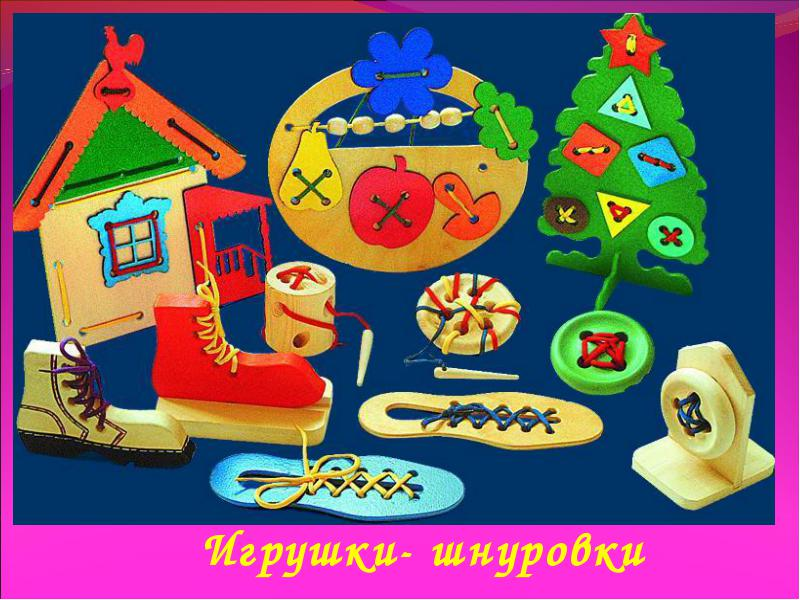 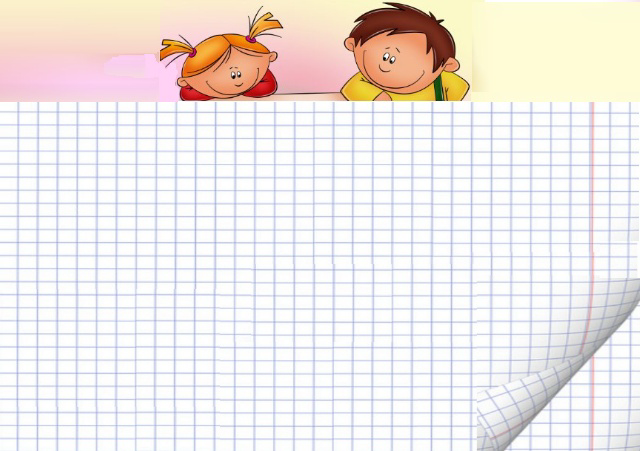 Спасибо за внимание!